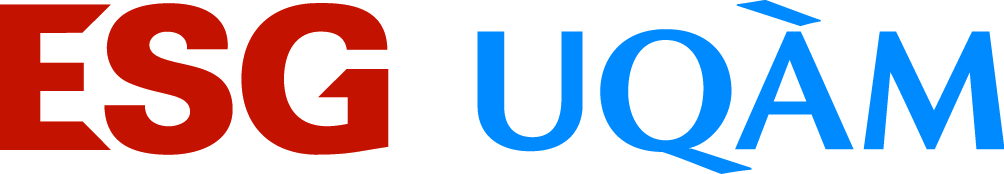 Travail réel, organisation du travail et démarche de prévention…


Une paire de lunette en plus?
Présenté par 
Martin Chadoin
Le 11 octobre 2023
chadoin.martin@uqam.ca
Ce ballon est-il adapté à cette personne 
en activité dans cette situation ?
Que fait-il réellement ?
L’ERGONOMIE, C’EST LA CHAISE
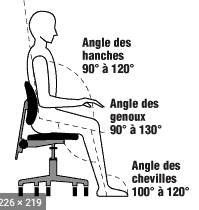 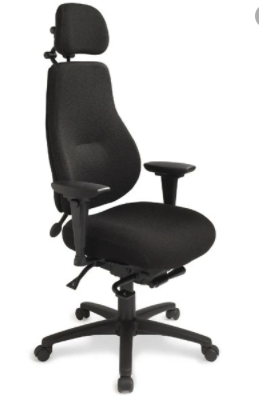 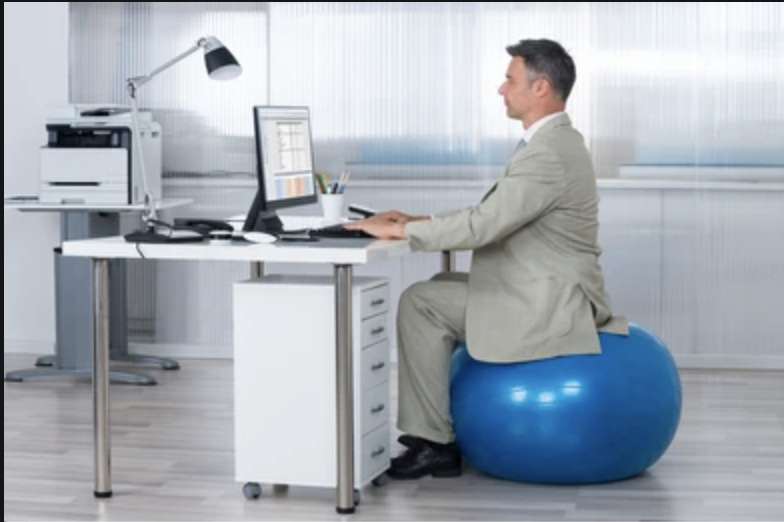 Que nous dit la CNESST ?
 
« les facteurs liés à la nature ou à l’organisation du travail ou les facteurs sociaux comme : 
La violence physique ou psychologique, dont la violence conjugale, familiale ou à caractère sexuel
Le harcèlement psychologique ou sexuel
Le manque de respect ou l’incivilité
L’exposition à des événements traumatiques
La charge de travail élevée »
LES RISQUES PSYCHOSOCIAUX
[Speaker Notes: faire]
Que nous dit l’INSPQ ?
 
« les facteurs liés à l’organisation du travail, aux pratiques de gestion, aux conditions d’emploi et aux relations sociales, et qui augmentent la probabilité d’engendrer des effets néfastes sur la santé physique et psychologique des personnes exposées. 
La charge de travail
L’autonomie décisionnelle
La reconnaissance au travail
Le harcèlement psychologique
L’information et la communication »
LES RISQUES PSYCHOSOCIAUX
[Speaker Notes: faire]
LE TRAVAIL-TÂCHE
LE MODÈLE DU RISQUE
La violence physique ou psychologique, violence conjugale, familiale ou à caractère sexuel
Le harcèlement psychologique ou sexuel
Le manque de respect ou l’incivilité
L’exposition à des événements traumatiques
La charge de travail élevée 
L’autonomie décisionnelle
La reconnaissance au travail
L’information et la communication
Problèmes de santé,
Comportements délétères
Danger
Autonomie
Intensité du travail et temps de travail
Rapports sociaux au travail
Conflits de valeurs
Insécurité de la situation de travail
LES FACTEURS DE RISQUES
Exigences émotionnelles
Détresse psychologique
Comportements violents
Burn out
Suicide
LES RISQUES PSYCHOSOCIAUX
Travail
[Speaker Notes: faire]
LES FACTEURS DE RISQUES
Autonomie
Quelles marges de manœuvre ? Quelle capacité d’anticiper ? Monotonie 
Quelle participation aux décisions concernant son travail ? Autonomie de la tâche 
Comment utiliser, développer et accroître ses compétences ?
Détresse psychologique
Comportements violents
Burn out
Suicide
LES RISQUES PSYCHOSOCIAUX
Travail
LES FACTEURS DE RISQUES
Rapports sociaux au travail
Représentations des rapports sociaux au travail ; Relations avec les collègues (quelle coopération ? Quelle intégration des nouveaux dans le collectif ?; Relations avec la hiérarchie ; Violence internet et harcèlement psychologique
Détresse psychologique
Comportements violents
Burn out
Suicide
LES RISQUES PSYCHOSOCIAUX
Travail
[Speaker Notes: faire]
LES FACTEURS DE RISQUES
Exigences émotionnelles
Relation au public : quelles caractéristiques ? ; Contact avec la souffrance ; Nécessité de devoir cacher ses émotions ; Peur ; Violence externe ; Peur de l’échec 
Quels mécanismes organisationnels de soutien ?
Détresse psychologique
Comportements violents
Burn out
Suicide
LES RISQUES PSYCHOSOCIAUX
Travail
[Speaker Notes: faire]
LES FACTEURS DE RISQUES
Insécurité de la situation de travail
Sécurité de l’emploi, du salaire, de la carrière ; Soutenabilité du travail ;
Changements : quels risques ? Quelle mesure des risques de changements ?
Quelle visibilité du travail sur le long terme ?
Détresse psychologique
Comportements violents
Burn out
Suicide
LES RISQUES PSYCHOSOCIAUX
Travail
[Speaker Notes: faire]
Conflits de valeurs
Quels conflits éthiques (quand les travailleurs ne partagent pas les valeurs de l’organisation) ; Qualité empêchée 
Travail perçu comme inutile
LES FACTEURS DE RISQUES
Détresse psychologique
Comportements violents
Burn out
Suicide
LES RISQUES PSYCHOSOCIAUX
Travail
[Speaker Notes: faire]
LES FACTEURS DE RISQUES
Intensité du travail et temps de travail
Contraintes de rythme ; Objectifs irréalistes ; Objectifs flous ; Polyvalence ; Responsabilités ; Injonctions contradictoires (faire vite et faire bien) ; Sous-qualification ; Nouvelles technologies ; Facteurs d’ambiance matérielle
Détresse psychologique
Symptômes dépressifs
Burn out
Suicide
LES RISQUES PSYCHOSOCIAUX
Travail
[Speaker Notes: faire]
Autonomie
Intensité du travail et temps de travail
Rapports sociaux au travail
Conflits de valeurs
Insécurité de la situation de travail
LES FACTEURS DE RISQUES
Exigences émotionnelles
Détresse psychologique
Comportements violents
Burn out
Suicide
LES RISQUES PSYCHOSOCIAUX
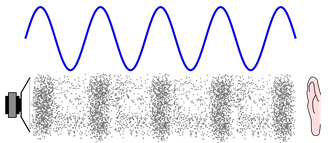 Travail
[Speaker Notes: Le problème c’est qu’on ne sait pas faire ça…]
Ajouter une paire de lunettes: du travail-tâche au travail-réel
[Speaker Notes: faire]
LA PAIRE DE LUNETTE DU TRAVAIL-TÂCHE
Adam Smith ou l’apparition de la tâche.
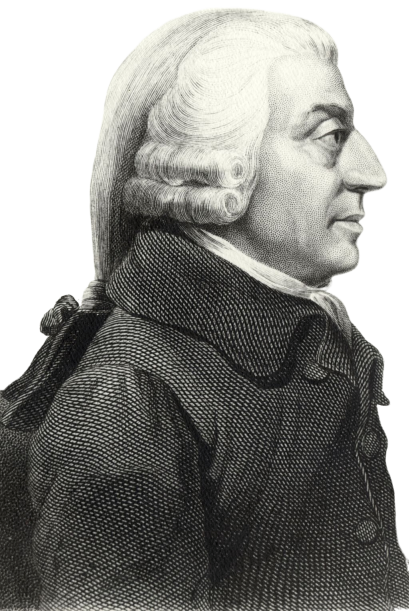 Adam Smith
(1723 – 1790)
[Speaker Notes: faire]
Taylor ou la prise de pouvoir sur la définition de la tâche.
LA PAIRE DE LUNETTE DU TRAVAIL-TÂCHE
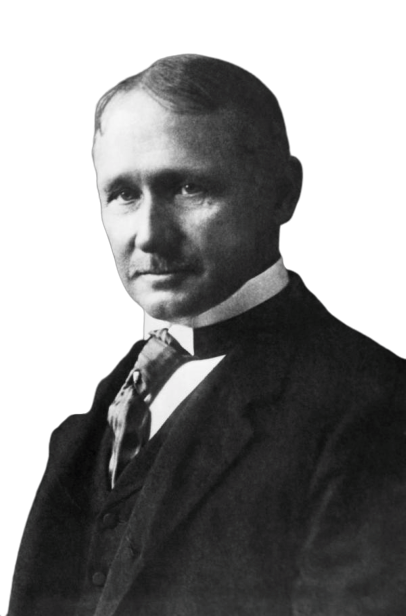 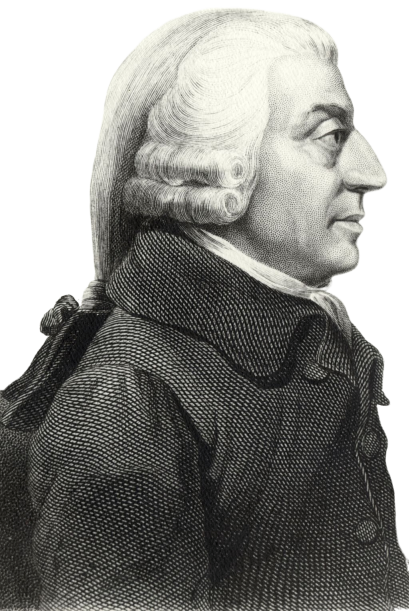 Frederic W. Taylor 
(1856 – 1915)
Adam Smith
(1723 – 1790)
[Speaker Notes: faire]
Ford ou l’institutionnalisation du travail-tâche.
LA PAIRE DE LUNETTE DU TRAVAIL-TÂCHE
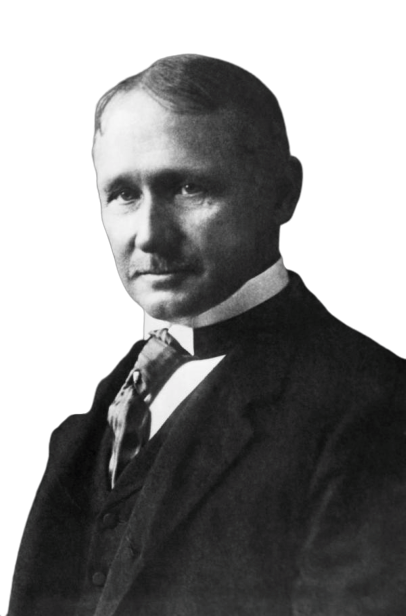 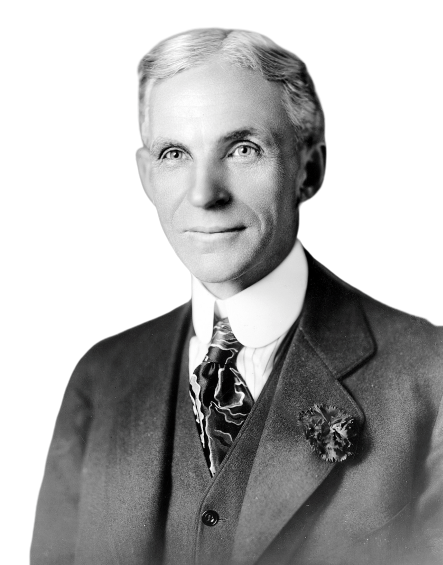 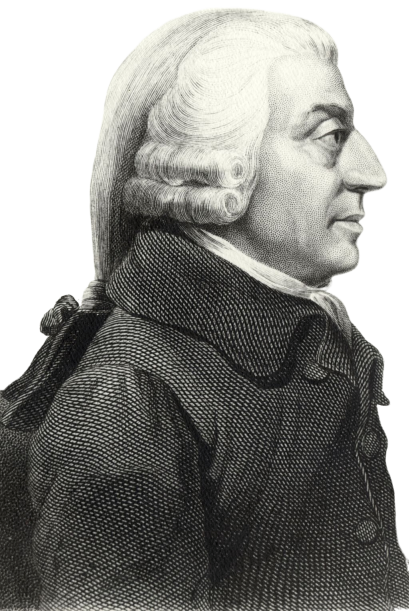 Frederic W. Taylor 
(1856 – 1915)
Henry Ford 
(1863 – 1947)
Adam Smith
(1723 – 1790)
[Speaker Notes: faire]
Taiichi Õno ou la « nécessaire » flexibilité.
LA PAIRE DE LUNETTE DU TRAVAIL-TÂCHE
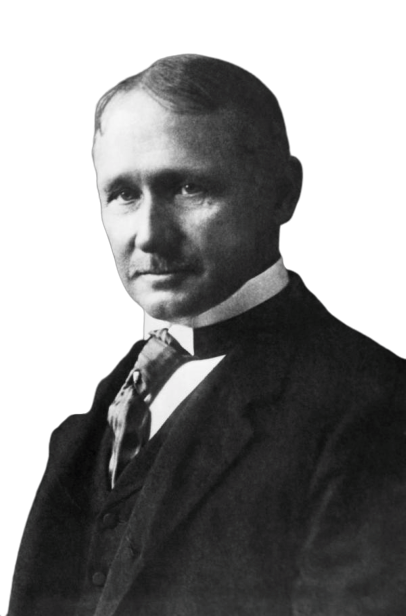 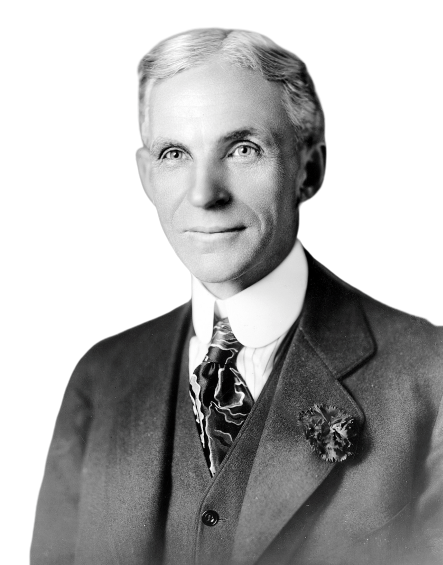 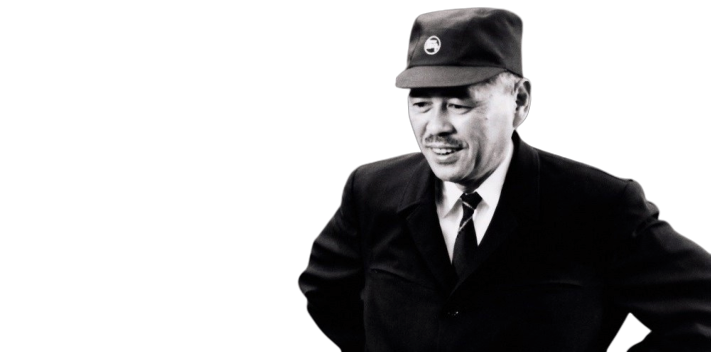 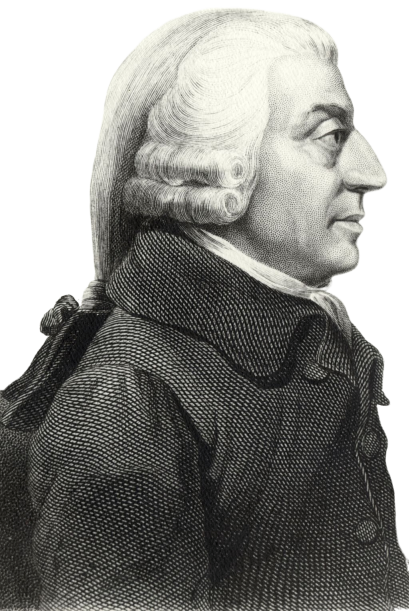 Frederic W. Taylor 
(1856 – 1915)
Henry Ford 
(1863 – 1947)
Adam Smith
(1723 – 1790)
Taiichi Ōno
(1912 – 1990)
[Speaker Notes: faire]
Réinterprétation de la tâche prescrite en une tâche effective
Situation de travail
LA PAIRE DE LUNETTES DU TRAVAIL RÉEL
Travail prescrit (tâches, objectifs, moyens)
Effets sur la production
Travail réel
Effets sur la santé
Marges de manœuvre
LE TRAVAIL-RÉEL
Situation
LE TRAVAIL-TÂCHE
PASSER D’UNE PAIRE DE LUNETTES À L’AUTRE
Réinterprétation de la tâche
Prescrit
Prescrit
Effets prod
Effets prod
Travail réel
Effets santé
Marges de manœuvre
Maria est une agente dont la mission est de prendre des décisions dans des dossiers litigieux (assurance chômage, par ex.) ;

Problèmes vécus dans son service : absentéisme, taux de roulement, fatigue, baisse de la performance

Pourquoi ? « parce que les procédures changent tout le temps »
EXEMPLE CONCRET
Dossier
EXEMPLE CONCRET
Étude du dossier
Appel client
Appel employeur
Décision
Informer de la décision
Procédure
Clôturer le dossier
Dossier
EXEMPLE CONCRET
REPRÉSENTATION SIMPLIFIÉE 
(travail prescrit !)
Étude du dossier
Appel client
Appel employeur
Décision
Informer de la décision
Procédure
Clôturer le dossier
[Speaker Notes: VOIR LA COMPLEXITÉ POUR COMPRENDRE LES PROBLÈMES ORGANISATIONNELS !DONC MOTIVATION/ COMPÉTENCE

Les gens utilisent beaucoup de compétences différentes en simultanément]
Qu’est-ce que c’est un dossier ? 
Quelles caractéristiques ça a ? 
Existe-t-il différents types de dossiers ?
Choisit-elle le dossier ?
Dossier
EXEMPLE CONCRET
Étude du dossier
Appel client
Appel employeur
Décision
Informer de la décision
Procédure
Clôturer le dossier
Dossier
EXEMPLE CONCRET
Étude du dossier
Appel client
Appel employeur
Décision
Que retrouve-t-on dans ces procédures ?
Informer de la décision
Procédure
Clôturer le dossier
Comment fait-elle pour étudier le dossier ? 
Quelles informations cherche-t-elle ?
Pourquoi ?
Dossier
EXEMPLE CONCRET
Étude du dossier
Appel client
Appel employeur
Décision
Informer de la décision
Procédure
Clôturer le dossier
Comment mène-t-elle ces appels ? 
Que cherche-t-elle comme information ? 
Comment « désamorce-t-elle » les tensions ?
Comment fait-elle pour étudier le dossier ? 
Quelles informations cherche-t-elle ?
Pourquoi ?
Dossier
EXEMPLE CONCRET
Étude du dossier
Appel client
Appel employeur
Décision
Informer de la décision
Procédure
Clôturer le dossier
Comment fait-elle pour prendre la décision ? Quels sont les critères ?
Dossier
EXEMPLE CONCRET
Étude du dossier
Appel client
Appel employeur
Décision
Informer de la décision
Procédure
Clôturer le dossier
Dossier
EXEMPLE CONCRET
Comment fait-elle pour annoncer la décision ?
Étude du dossier
Appel client
Appel employeur
Décision
Informer de la décision
Procédure
Clôturer le dossier
Dossier
EXEMPLE CONCRET
Étude du dossier
Appel client
Appel employeur
Décision
Comment fait-elle pour clôturer le dossier ?
Informer de la décision
Procédure
Clôturer le dossier
Fait-elle dossier par dossier ?
Dossier
EXEMPLE CONCRET
Étude du dossier
Appel client
Appel employeur
Décision
Informer de la décision
Procédure
Clôturer le dossier
Tout ça dans une pression à l’objectif : pour l’entreprise, « bien faire son travail », c’est régler 30 dossiers par semaine.
Le client ne répond pas
L’employeur ne répond pas
Je n’ai pas la réponse à sa question
L’employeur rappelle !
Dossier trop compliqué, à faire plus tard
EXEMPLE CONCRET
Le client rappelle
Un collègue demande de l’aide
Quel impact du changement de procédures ?
Dossiers
Un dossier urgent m’est attribué
Un autre dossier urgent m’est attribué
Heures de travail
[Speaker Notes: Les gens utilisent beaucoup de compétences différentes en simultanément
Gestion du temps ;
Gestion des émotions ;
Gestion des urgences ;
Gestion des informations ;]
LA PAIRE DE LUNETTE DU TRAVAIL-TÂCHE
Passer d’une explication à un récit.
[Speaker Notes: faire]
Principe 1 : travailler, ça dépend des individus.
TRAVAILLER ?
Des différences inter-individuelles : la diversité
(âge, sexe/genre, expérience, ancienneté, culture, valeurs, formation professionnelle, morphologie, statut socioprofessionnel, nationalité, etc.)
TRAVAILLER ?
Principe 1 : travailler, ça dépend des individus.
Des différences inter-individuelles : la diversité
(âge, sexe/genre, expérience, ancienneté, culture, valeurs, formation professionnelle, morphologie, statut socioprofessionnel, nationalité, etc.)
Des différences intra-individuelles : l’état varie aussi en fonction de la journée, de la semaine, du mois, etc. (rythmes biologiques, fatigues, douleurs, etc.)
TRAVAILLER ?
Principe 2 : travailler, ça dépend des moyens mis à disposition par l’entreprise. Ce sont les déterminants.
Les conditions et moyens offerts (les outils, l’aménagement physique, la cadence, la formation, etc.)
TRAVAILLER ?
Principe 2 : travailler, ça dépend des moyens mis à disposition par l’entreprise. Ce sont les déterminants.
L’environnement social (structures sociales, culture de l’entreprise, liens fonctionnels et hiérarchiques)
Les conditions et moyens offerts (les outils, l’aménagement physique, la cadence, la formation, etc.)
TRAVAILLER ?
Principe 2 : travailler, ça dépend des moyens mis à disposition par l’entreprise. Ce sont les déterminants.
L’environnement social (structures sociales, culture de l’entreprise, liens fonctionnels et hiérarchiques)
Les tâches et exigences (les consignes, les objectifs à atteindre, les méthodes)
Les conditions et moyens offerts (les outils, l’aménagement physique, la cadence, la formation, etc.)
TRAVAILLER ?
Principe 3 : travailler, c’est gérer des situations qui ont toujours une part d’imprévu
Objectifs de production
TRAVAILLER ?
Principe 3 : travailler, c’est gérer des situations qui ont toujours une part d’imprévu
Un outil peut casser.
Une collègue peut être absente.
Un nouveau a besoin d’aide.
Une pièce est défectueuse, il faut la refaire.
La machine est déréglée.
Un client est agressif.
Etc…
Objectifs de production
TRAVAILLER ?
Principe 4 : travailler, c’est produire tout en se produisant
+
+
+
+
Atteinte des objectifs
Performance
-
-
-
-
Mauvaise qualité, etc.
travailler
Développement des compétences
+
+
+
Santé
-
-
-
Fatigue, douleurs, AT/MP
TRAVAILLER ?
Principe 5 : travailler, c’est engager son être tout entier
On travaille avec son corps (dimension physique)
TRAVAILLER ?
Principe 5 : travailler, c’est engager son être tout entier
On travaille avec son esprit (dimension cognitive)
On travaille avec son corps (dimension physique)
TRAVAILLER ?
Principe 5 : travailler, c’est engager son être tout entier
On travaille avec son esprit (dimension cognitive)
On travaille avec son corps (dimension physique)
On travaille avec les autres (dimension socio-affective)
TRAVAILLER ?
Principe 6 : entre travail prescrit et travail réel, il y a toujours un écart
Travail prescrit

C’est ce que l’on doit faire.
Travail réel

Ce que ça me demande réellement de faire.
TRAVAILLER ?
Principe 6 : entre travail prescrit et travail réel, il y a toujours un écart
Travail prescrit

C’est ce que l’on doit faire.
Travail réel

Ce que ça me demande réellement de faire.
(1) la prescription ne peut pas tout prévoir (principe 3)

(2) Chaque travailleur et travailleuse développe des façons de faire en fonction de ce qu’il est (principe 1)
Exigences de l’organisation
Exigences individuelles
Exigences du collectif
La mobilisation de la dimension socioaffective
La mobilisation de la dimension psychosociale : 
la recherche d’un équilibre entre…
Développement de la santé
Développement de la performance
Tensions
Désengagement
La mobilisation de la dimension socioaffective empêchée
Sentiment de mal faire son travail
Troubles psychosociaux, désengagement, tensions, sentiment de faire du mauvais travail
Non performance (problèmes de qualité, problèmes de production, etc.)
Tâches
Objectifs
Moyens
POUR LE DIRE AUTREMENT
Selon la gestion
CONFLIT
Selon le collectif
Objectifs
Moyens
Tâches
[Speaker Notes: faire]
Autonomie
Intensité du travail et temps de travail
Rapports sociaux au travail
Conflits de valeurs
Insécurité de la situation de travail
LES FACTEURS DE RISQUES
Exigences émotionnelles
Détresse psychologique
Symptômes dépressifs
Burn out
Suicide
ORGANISATION DU TRAVAIL
(FACTEURS)
LES FACTEURS DE RISQUES PSYCHOSOCIAUX
TROUBLES PSYCHOSOCIAUX
Travail réel
[Speaker Notes: faire]
Exemple 
De la prime, aux tensions
Bancs d’essai
Zone retouche
Zone retouche
De la prime, aux tensions
Indicateurs de perf.
50% de tracteurs de qualité
Insatisfaction
Gestionnaires
Décision
Ajout d’une prime à la qualité
50% des tracteurs
Bancs d’essai
Zone retouche
Zone retouche
De la prime, aux tensions
Indicateurs de perf.
100% de tracteurs de qualité
Satisfaction
Gestionnaires
Développement d’une
stratégie d’entraide
50% des tracteurs
Bancs d’essai
Zone retouche
Zone retouche
De la prime, aux tensions
Indicateurs de perf.
100% de tracteurs de qualité
Satisfaction
Gestionnaires
Insatisfaction : trop de retoucheurs
pour le nombre de tracteurs
50% des tracteurs
Bancs d’essai
Zone retouche
Zone retouche
De la prime, aux tensions
Indicateurs de perf.
100% de tracteurs de qualité
Satisfaction
Gestionnaires
Entraide impossible
Développement de tensions
50% des tracteurs
La nécessité de changer de paire de lunettes quand on regarde le travail : aller vers le travail réel, vers le récit, vers la mise en histoire du travail


Permet de relier les enjeux de santé, de transformation organisationnelle, et de performance ensemble


Un enjeu important pour la structure syndicale… de mobilisation, de prévention, de défense, de collaboration…


Mais comment la structure syndicale peut-elle développer des pratiques d’analyse et de mise en récit du travail réel ?
EN BREF…
C’EST BIEN BEAU TOUT ÇA…
DROIT DE GÉRANCE
DROIT DE MOBILISER
DROIT DE DÉMONTRER
DROIT DE REVENDIQUER
[Speaker Notes: faire]
UN OBSTACLE TOUT AUSSI MAJEUR : LES CONDITIONS DE TRAVAIL SYNDICAL

Développer un « autre regard », en plus d’être prétentieux (pour qui il se prend lui ?), c’est compliqué : ça demande du temps, du recul, du collectif, des moyens, etc…

C’est beaucoup ce que vous n’avez pas.

La question du développement d’un autre regard sur le travail réel des membres (pour le mettre en récit) DEMANDE de passer par le développement d’un autre regard sur le travail réel des personnes impliquées syndicalement (pour le mettre en récit)
C’EST BIEN BEAU TOUT ÇA…
C’EST BIEN BEAU TOUT ÇA…
Un deuxième obstacle: l’invisibilité du travail réel syndical.
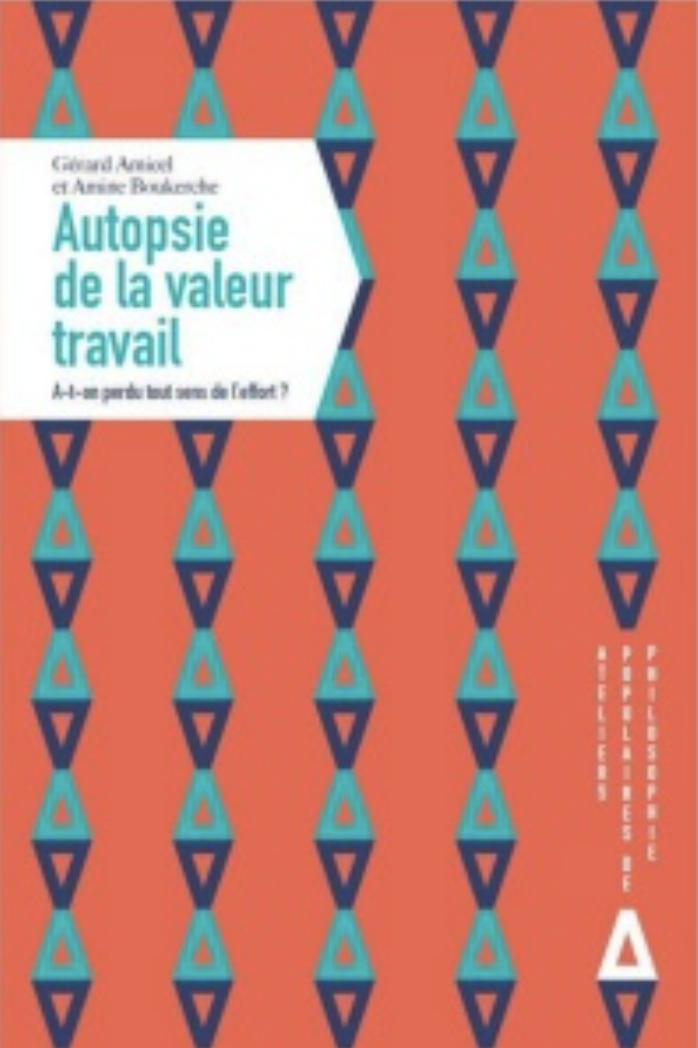 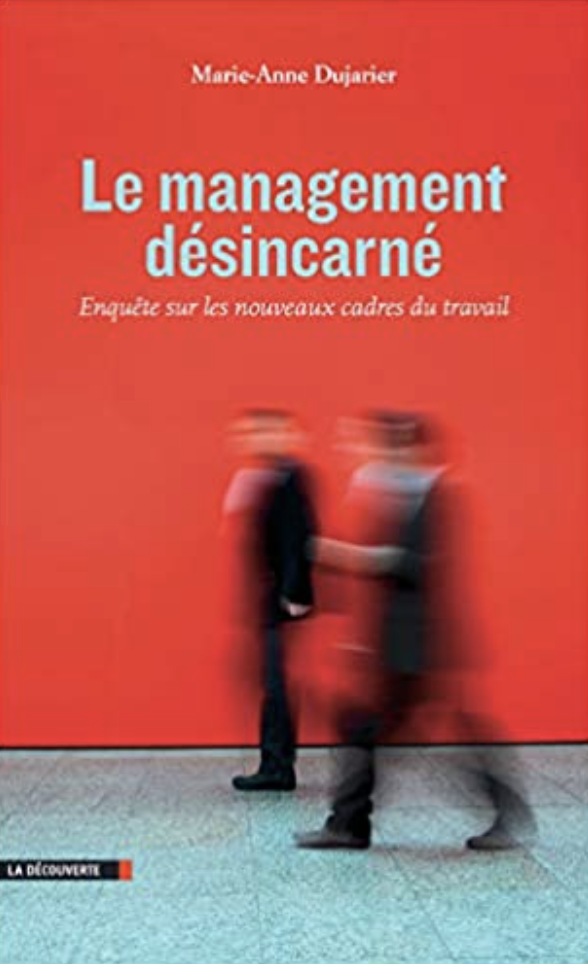 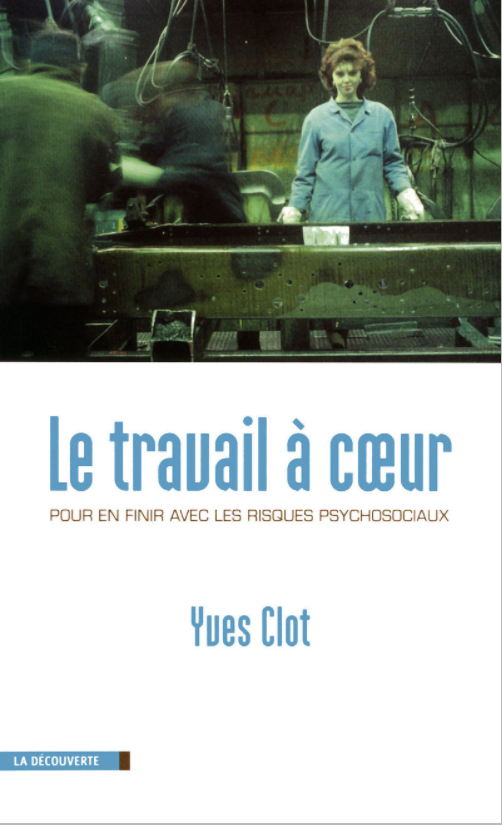 Quelques lectures
La mise à mort du travail
Partie 1 : https://www.youtube.com/watch?v=3bOZLXoCTKw 
Partie 2 : https://www.youtube.com/watch?v=hgXjCUzEcS0 
Partie 3 : https://www.youtube.com/watch?v=-nFXzFP8ibw
Quelques vidéos
Salaire, travail, profit
Partie 1 : https://www.youtube.com/watch?v=RnPa1jnoAew 
Partie 2 : https://www.youtube.com/watch?v=CuWpuhBEr_Y 
Partie 3 : https://www.youtube.com/watch?v=RL1DKCyAThQ 
Partie 4 : https://www.youtube.com/watch?v=Tf0NKBvEeKk 
Partie 5 : https://www.youtube.com/watch?v=D_CA0SzSw7M
Partie 6 : https://www.youtube.com/watch?v=efDpqiBOhUE